REALITYCHECK
(noun): an occasion or opportunity to consider a matter realistically or honestly
The Purpose Driven Church
Worship  (Love the Lord with all your heart)
Ministry  (Love your neighbour as yourself)
Evangelism  (Go and make disciples)
Fellowship  (Baptising them)
Discipleship  (Teaching them to obey)
Matthew 28:18-20New Living Translation
18 Jesus came and told his disciples, “I have been given all authority in heaven and on earth. 19 Therefore, go and make disciples of all the nations, baptizing them in the name of the Father and the Son and the Holy Spirit. 20 Teach these new disciples to obey all the commands I have given you. And be sure of this: I am with you always, even to the end of the age.”
PURPOSEDISCIPLESHIP
(noun): the process of helping people to become more like Christ in their thoughts, feelings and actions.
FOLLOWER
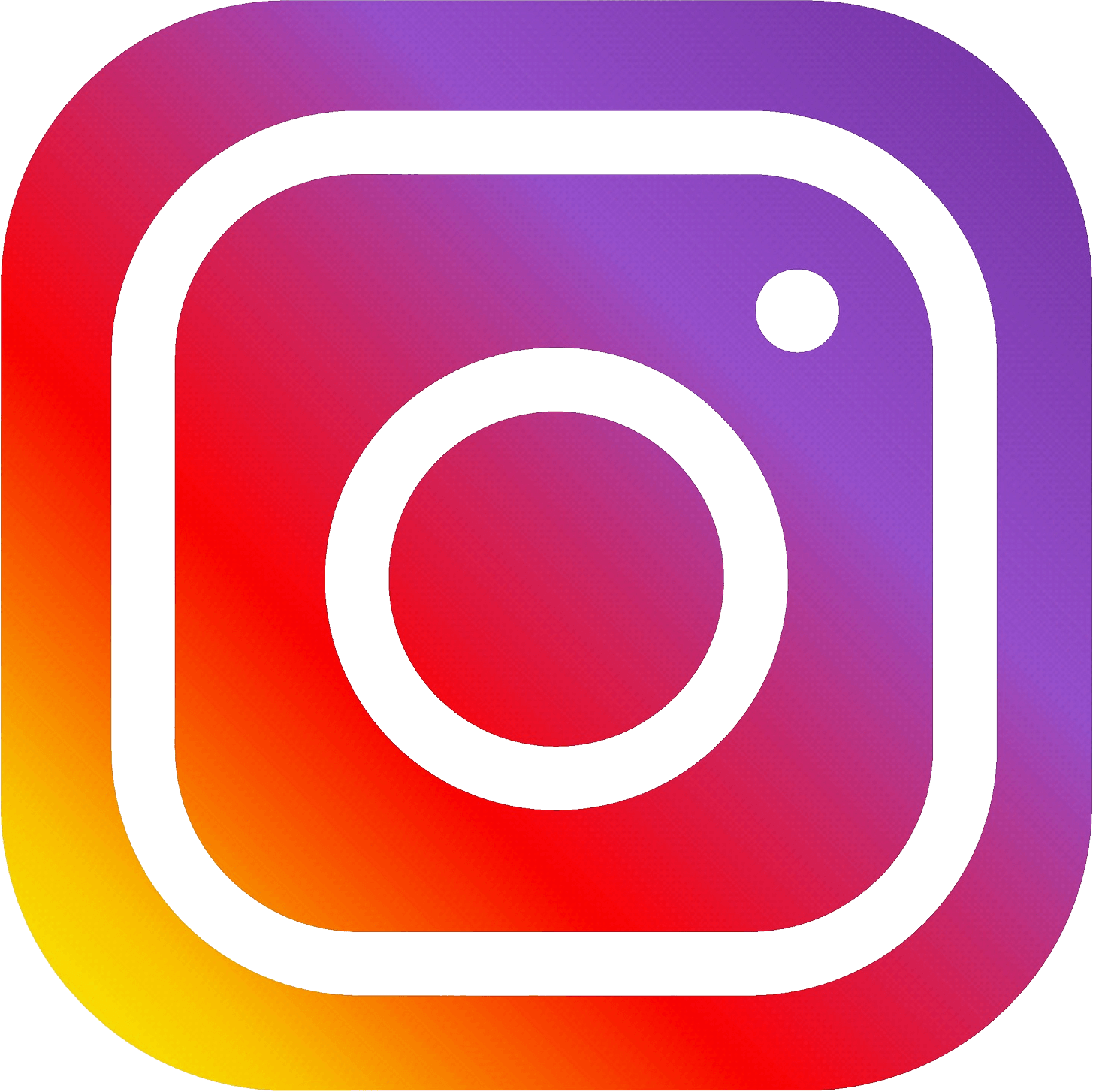 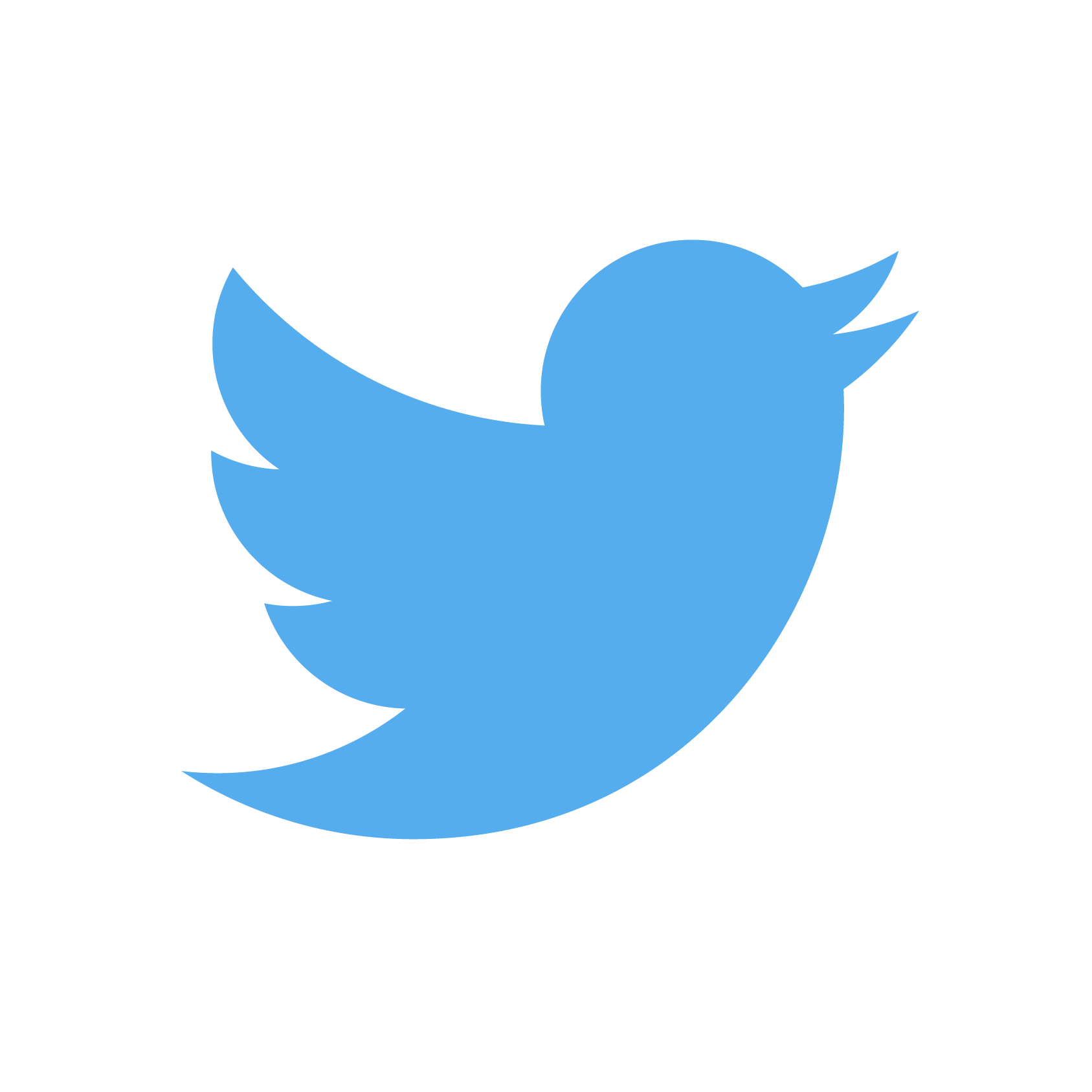 Ephesians 4:12-16New Living Translation
12 Their responsibility is to equip God’s people to do his work and build up the church, the body of Christ. 13 This will continue until we all come to such unity in our faith and knowledge of God’s Son that we will be mature in the Lord, measuring up to the full and complete standard of Christ.
Ephesians 4:12-16New Living Translation
14 Then we will no longer be immature like children. We won’t be tossed and blown about by every wind of new teaching. We will not be influenced when people try to trick us with lies so clever  they sound like the truth. 15 Instead, we will speak the truth in love, growing in every way more and more like Christ, who is the head of his body, the church.
Ephesians 4:12-16New Living Translation
16 He makes the whole body fit together perfectly. As each part does its own special work, it helps the other parts grow, so that the whole body is healthy and growing and full of love.
BEING Disciples
Philippians 1:6New Living Translation
And I am certain that God, who began the good work within you, will continue his work until it is finally finished on the day when Christ Jesus returns.
QUESTION:WHO ARE MY ROLE MODELS?
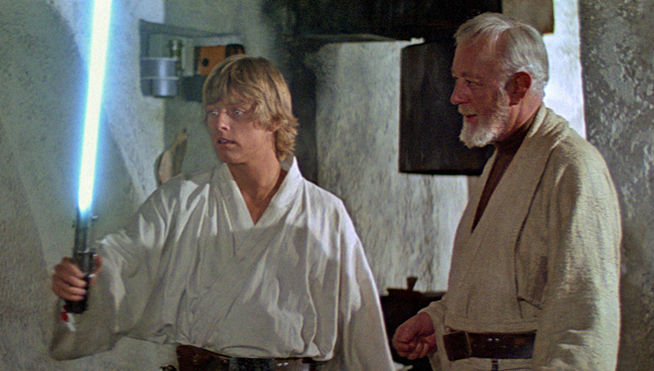 QUESTION:WHAT KIND OF STUDENT AM I?
MAKING Disciples
1 Corinthians 11:1New Living Translation
And you should imitate me, just as I imitate Christ.
Philippians 3:17New Living Translation
Dear brothers and sisters, pattern your lives after mine, and learn from those who follow our example.
Philippians 4:9aNew Living Translation
Keep putting into practice all you learned and received from me—everything you heard from me and saw me doing.
QUESTION:WHO IS WATCHING ME?
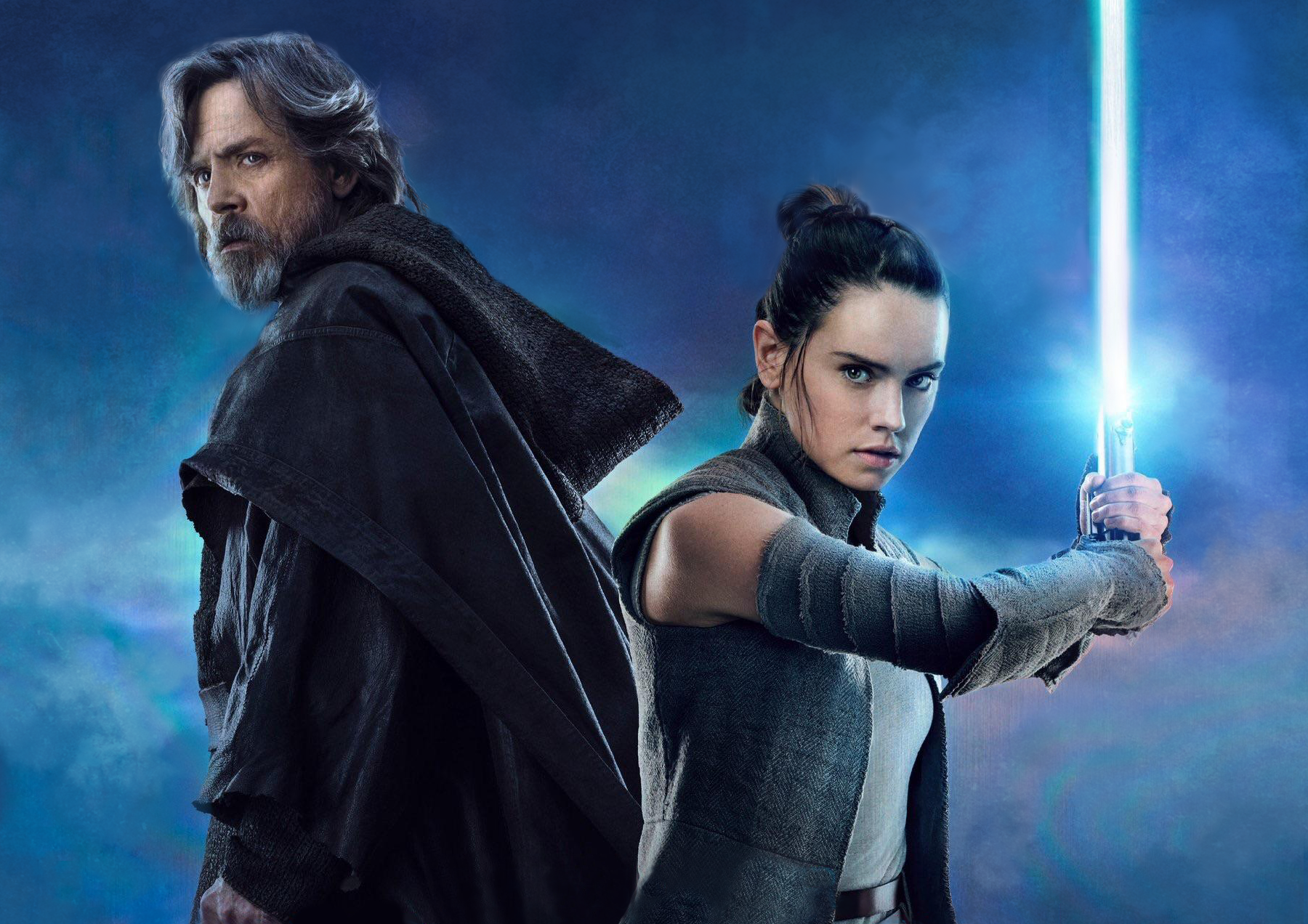 Making 
DISCIPLE-MAKERS
2 Timothy 2:2New Living Translation
You have heard me teach things that have been confirmed by many reliable witnesses. Now teach these truths to other trustworthy people who will be able to pass them on to others.
QUESTION:AM I WILLING TO BE A DISCIPLE-MAKER?
QUESTION:WHAT COULD I DO TO HELP SOMEONE ELSE BE MORE CONNECTED?